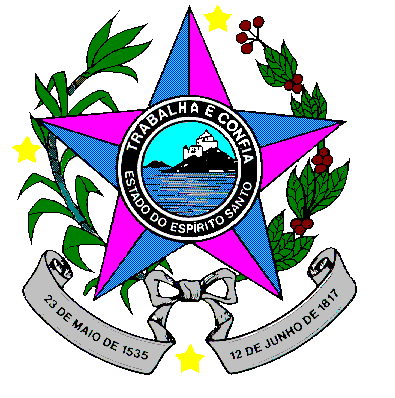 II Workshop Laércio Ferracioli – Oficina de iniciação ao Diagrama V 
Piúma-ES, 16 a 20 de abril de 2018
PODCAST: ESTUDANDO PARA O ENEM DE FORMA INVERTIDA VELOCIDADE MÉDIA, DISTÂNCIA E TEMPO
RAQUEL DE OLIVEIRA MACHADOOrietador: Lucas Antonio Xavier 
EEEFM Profª Filomena Quitiba   -  lucas.perobas@gmail.com
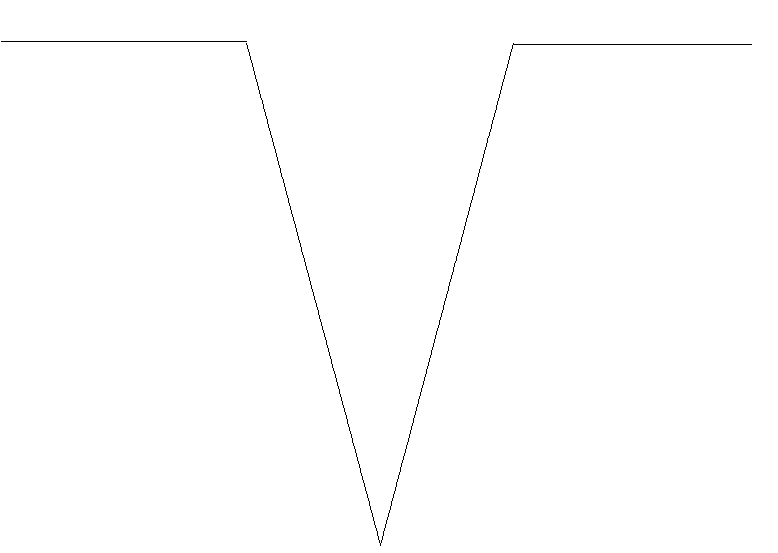 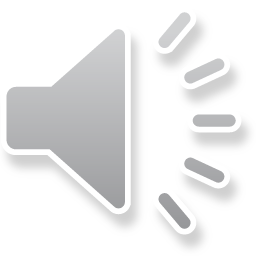 Domínio Conceitual
Domínio Metodológico
Filosofia:
Estudando para o ENEM de forma Invertida
Questão básica: qual a velocidade do automóvel em relação à distância percorrida até parar totalmente?
Asserções de valor: A atividade que realizamos trouxe  benefícios para os alunos que gostariam de fazer o ENEM, pois ajuda na aprendizagem de física. Com o diagrama V para estudar para o ENEM, ficou mais fácil de entende as partes no estudo, portanto, facilita bastante a compreensão dos assuntos que podem cair no ENEM.
Teoria:  Cinemática
Princípios: 
Velocidade média
Tempo
Distância
Asserções de conhecimento: 
Percebemos a importância dos conceitos da física, envolvidos na questão do Enem.
Importância da revisão para treinar nossos conhecimentos.
3. O diagrama V ajuda e auxilia no estudo para o ENEM.
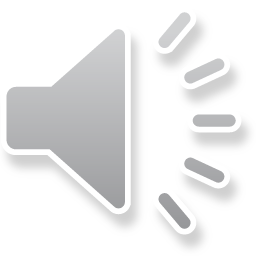 Movimento uniforme: É aquele em que a velocidade escalar do móvel permanece constante e diferente de zero, independentemente da trajetória ser retilínea ou curvilínea.
Movimento Retilíneo Uniforme(MRU): Movimento de um móvel em relação a um referencial, movimento este ao longo de uma reta de forma uniforme, ou seja, com velocidade constante.
Movimento Retilíneo Uniformemente Variado(MRUV): A velocidade varia uniformemente em razão ao tempo. Movimento de um móvel em relação a um referencial ao longo de uma reta, na qual sua aceleração é sempre constante. A velocidade do móvel sofre variações iguais em intervalos de tempo iguais.
Movimento acelerado (pé no acelerador): é quando a velocidade escalar cresce em valor absoluto. 
Movimento retardado (pé no freio): é quando a velocidade escalar decresce em valor absoluto.
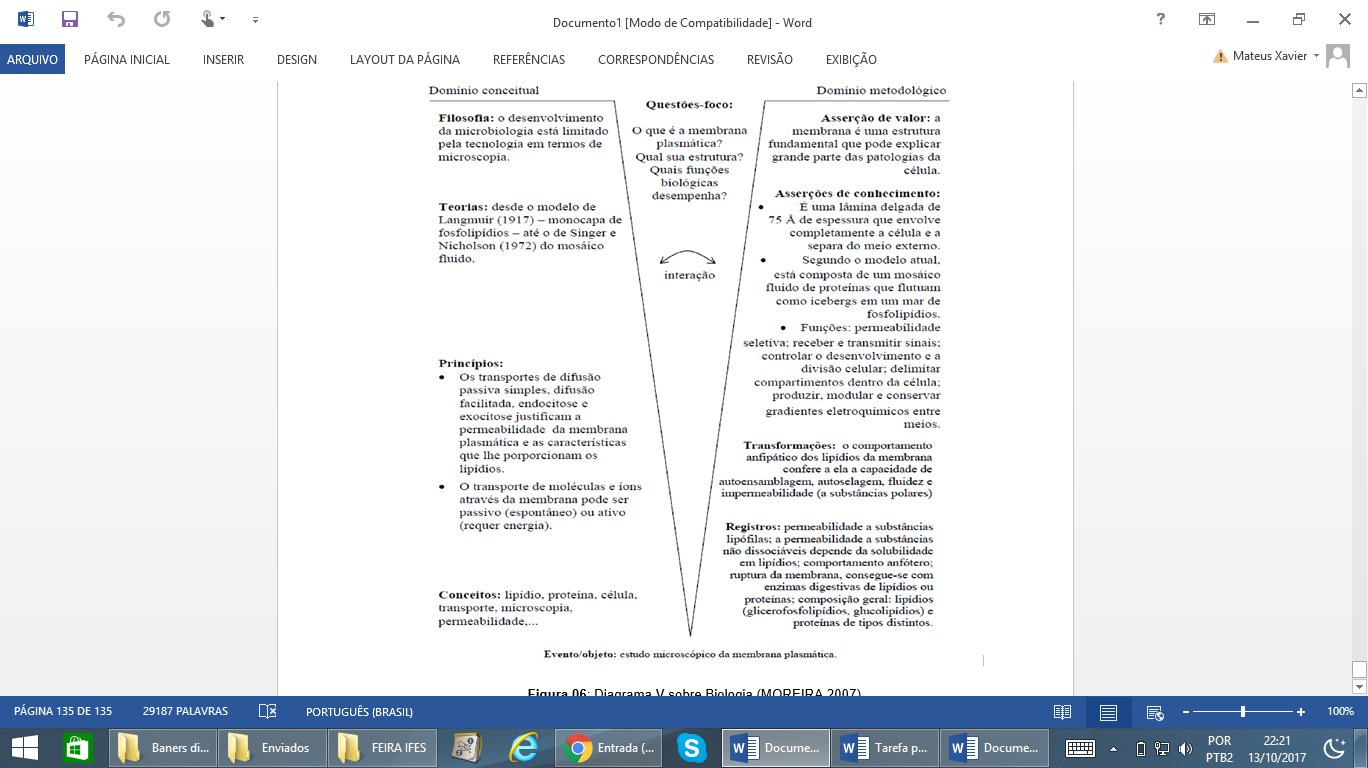 Interpretações: Foi consenso no nosso grupo que os desafios foram grandes para a preparação para o Enem, pois requer dedicação para o desenvolvimento do podcast..
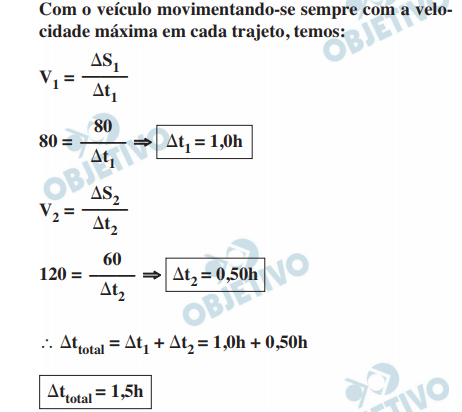 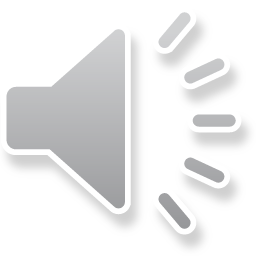 Conceitos: 
Velocidade,  MRU, MUV, Competência e Habilidade.
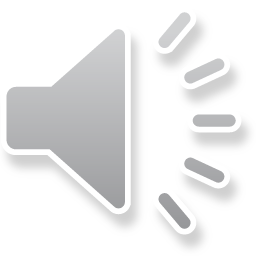 Resultados: Espera com este trabalho a sensibilização de todos em obter conhecimento ou mesmo rever a física para o vestibular.
Competências e habilidades
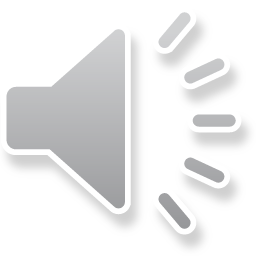 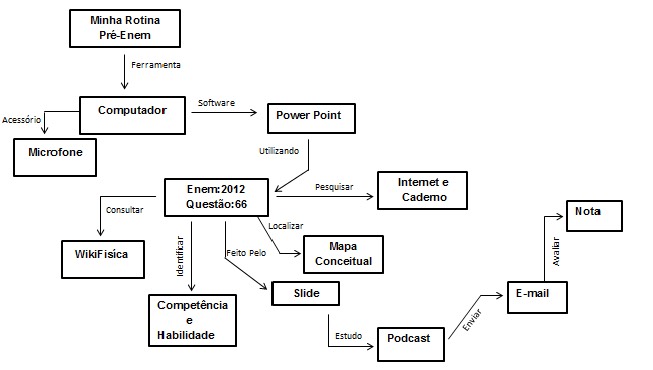 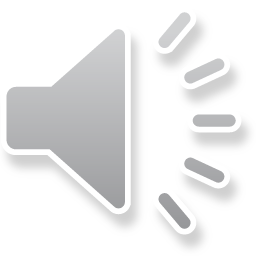 Questão: 2012-66
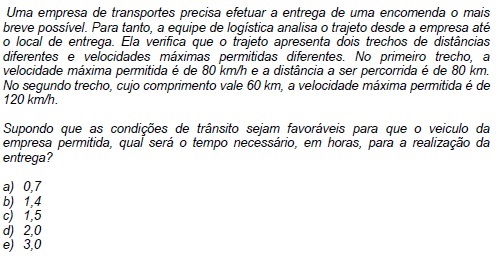 Transformações: O trabalho aborda o uso do podcast na matéria de física, os desafios são grandiosos; ainda não atingimos o esperado, que é a boa preparação para o Enem. A lista de materiais foi suficiente para construirmos o podcast.
Fatos: Com esses materiais e ferramentas foi possível elaborar o trabalho feito.
.
Registros: Na construção do Podcast foram utilizados computador, sites relacioados a fisica, microfone, programa PowerPoint, livros de física, entre outros materiais e ferramentas.
Evento:  Podcast: Estudando para o Enem de forma Invertida
Série: 2° ano | Turma: M03 | Turno: matutino  Cinemática: velocidade média ENEM: 2012 | Questão: 66|
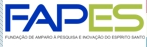 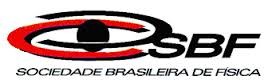 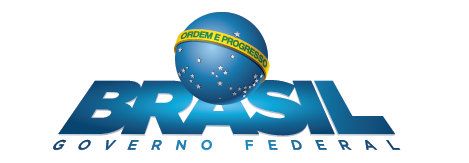 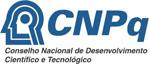 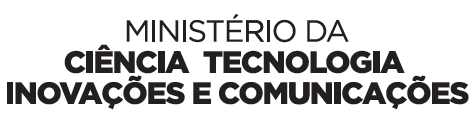 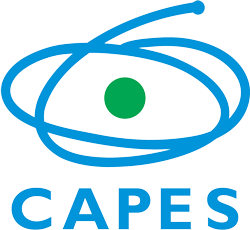 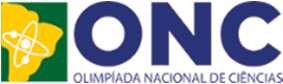